Barend Cornelis KoekkoekEURÓPAI ROMANTIKA
Született: 1803. okt. 11. Middelburg, Hollandia
Meghalt: 1862. ápr. 5. Kleve, Németország
1
Cornend Koekkoek Barend1803-1862
Önarckép, 1825 körül
2
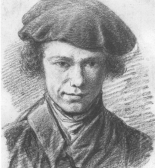 A közelgő vihar
1841
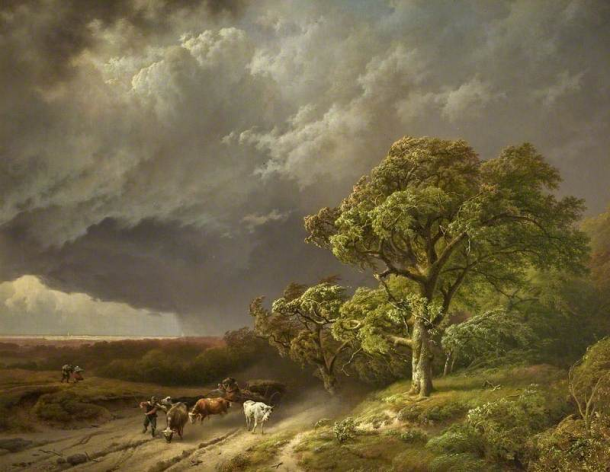 3
Johannes Hermanus Koekkoek: (17 August 1778 – 9 January 1851) was a Dutch
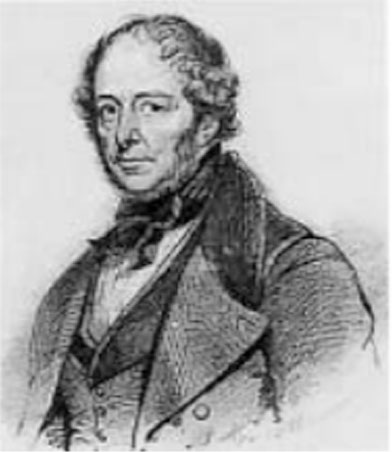 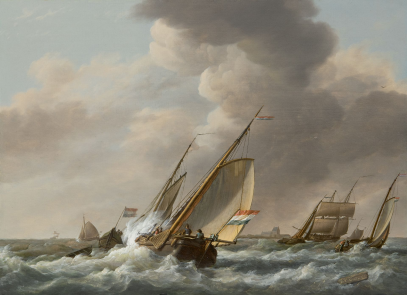 4
Hegyvidéki folyami táj hajnalban, várromokkal és utazókkal. 
1854.
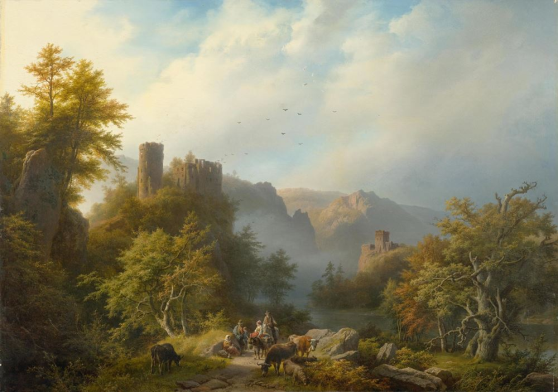 Middelburg: Rajzakadémia
Mestere: Abraham Krayestein
1822. Amszterdam: Koninklijke   Académie
5
Rijksakademie van beeldende kunsten
6
Erdőzet 1848, Rijk Múzeum, Amsterdam
7
Erdős táj alakokkal és tehenekkel naplementekor
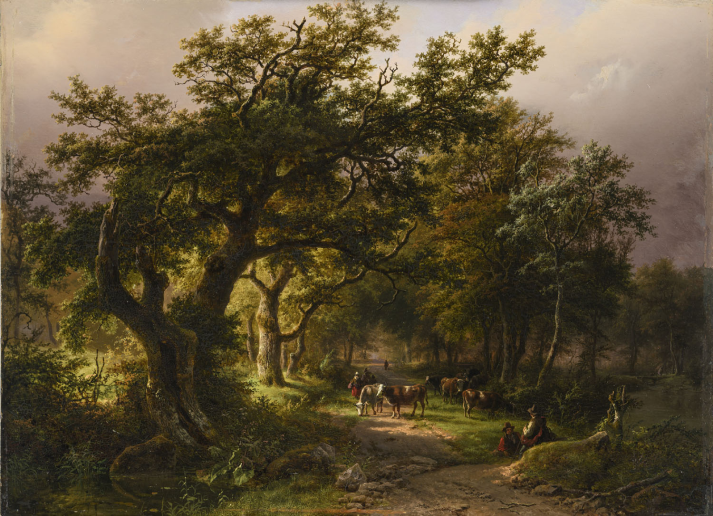 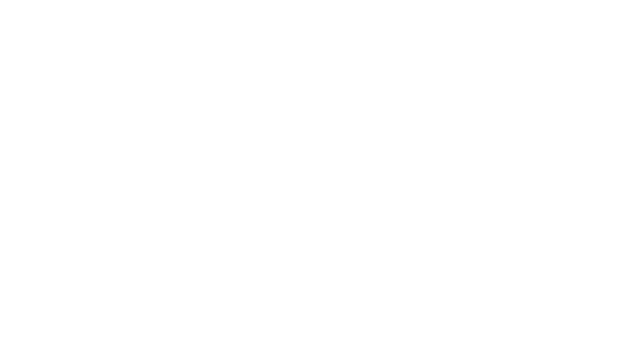 8
Hegyvidéki táj pihenő gazdákkal, 1843
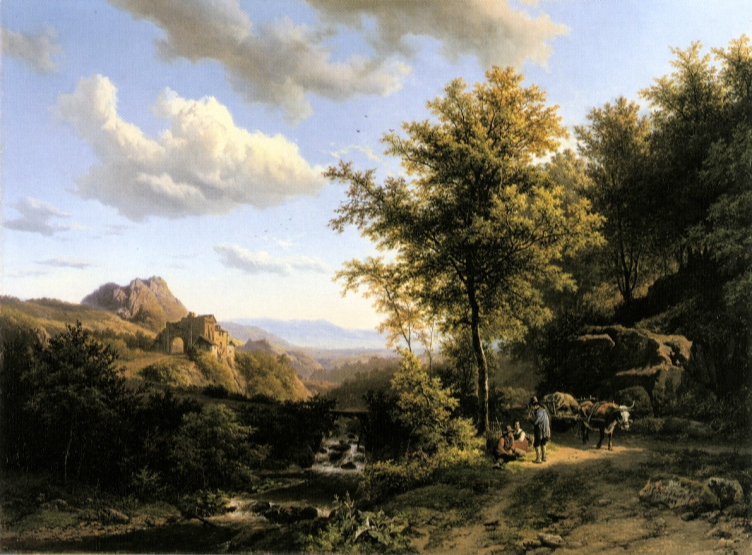 9
Vidéki táj, XIX. szd.
10
Táj vízimalommal és marhahajtással
11
Erdős patak
12
Korcsolyázók a csatornán
13
Elise Thérèse Koekkoek-Daiwaille:Apja, Jean Augustin Daiwaille portréja
14
Naplemente a Rajnán
15
Kilátás Heidelbergre, 1837.
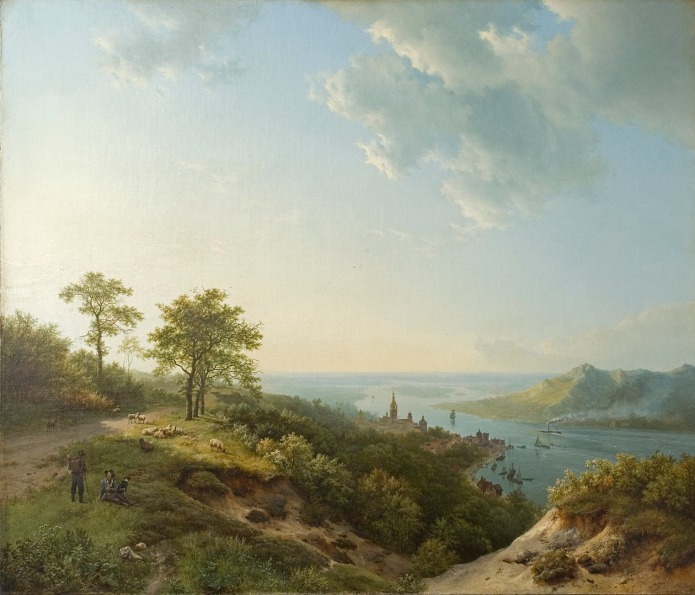 16
Közeledő vihar
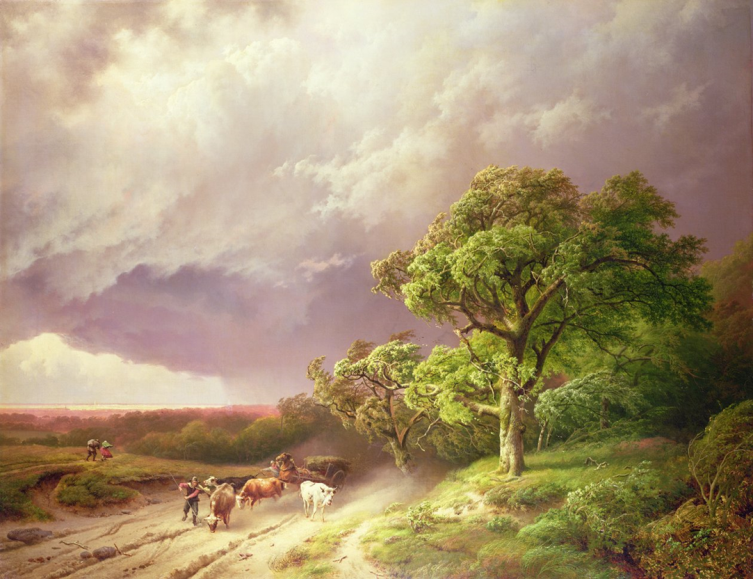 17
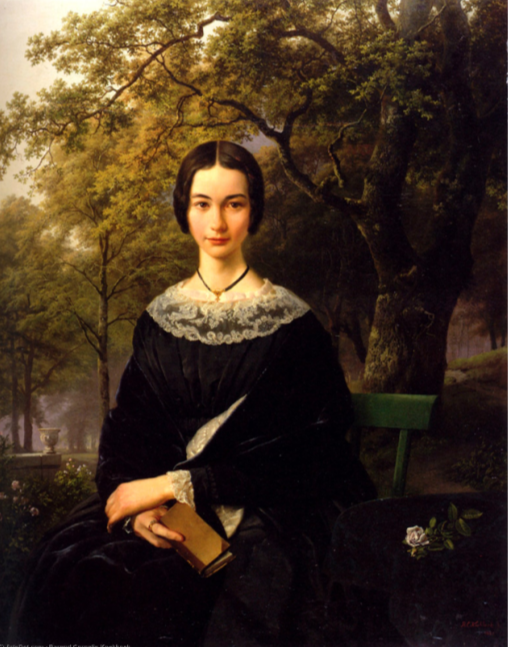 B.C. Koekkoek: 
Fiatal lány portréja, 1846.
18
Tél, 1835.
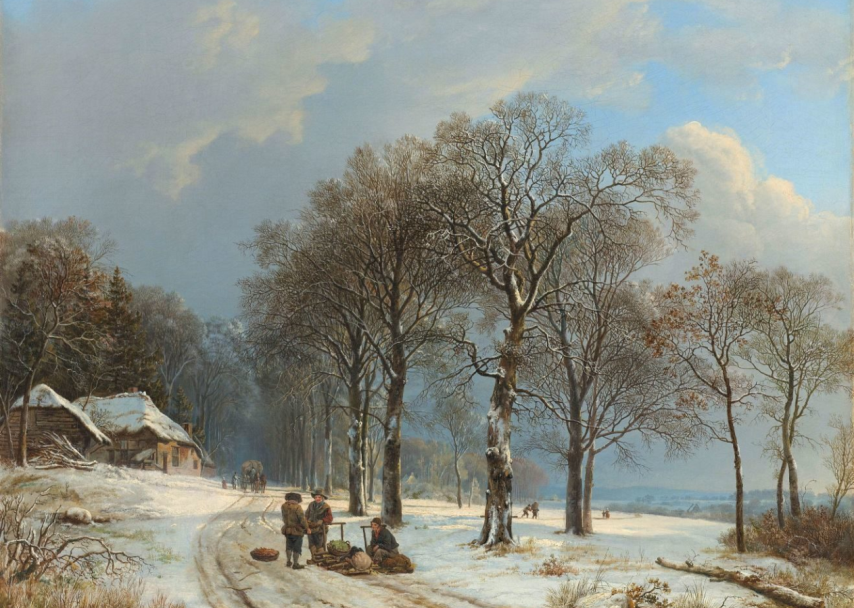 19
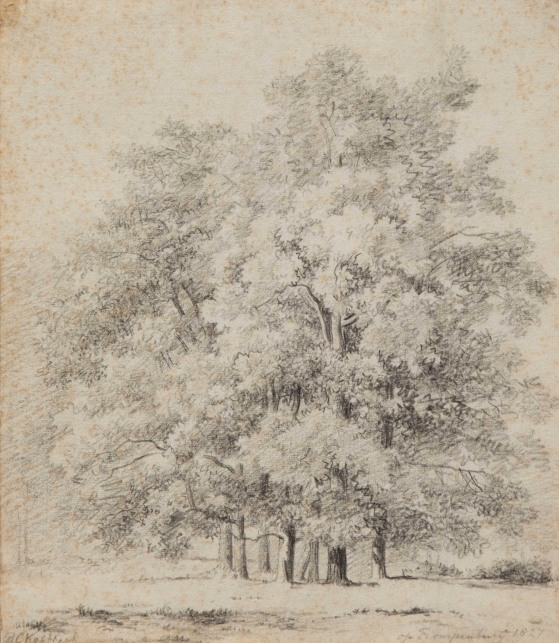 B.C. Koekkoek: Téli fák
20
B.C. Koekkoek: Beszélgetés
21
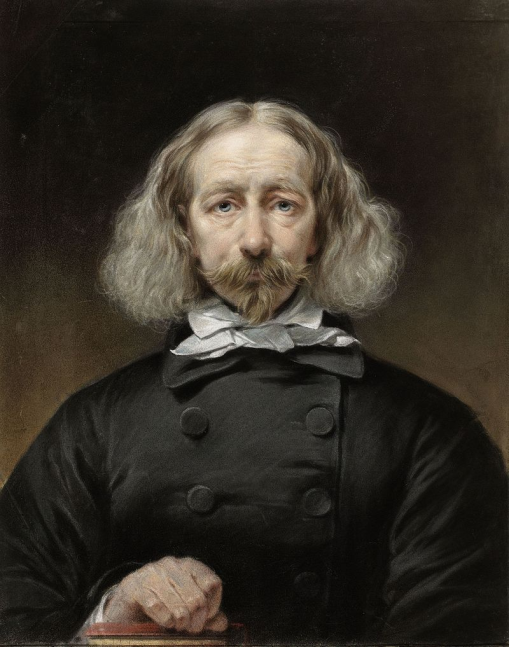 Jean Augustin Daiwaille, Thérese apja,Barend tanára, és apósa is.
22
Reggel Thüringenben
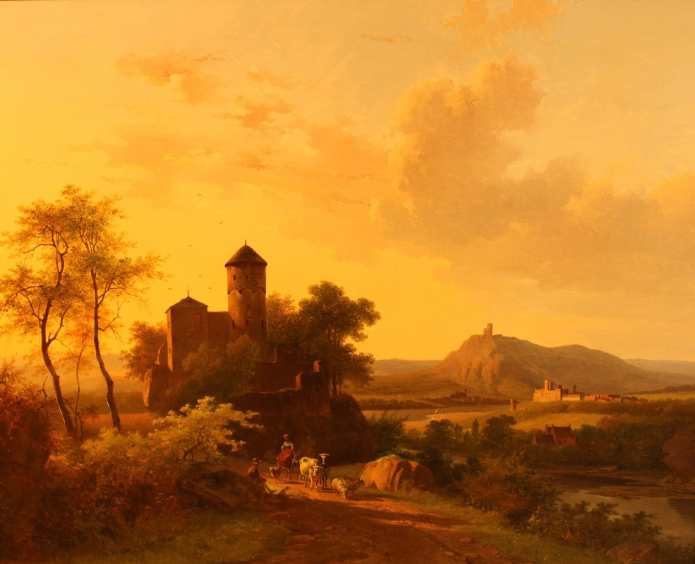 23
Luxemburg, Berg kastély1846
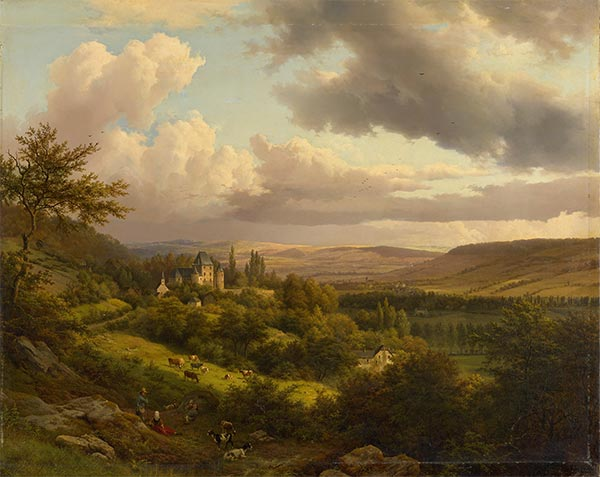 24
1841
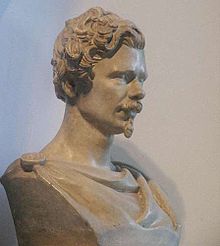 Portrait of B.C. Koekkoek
25
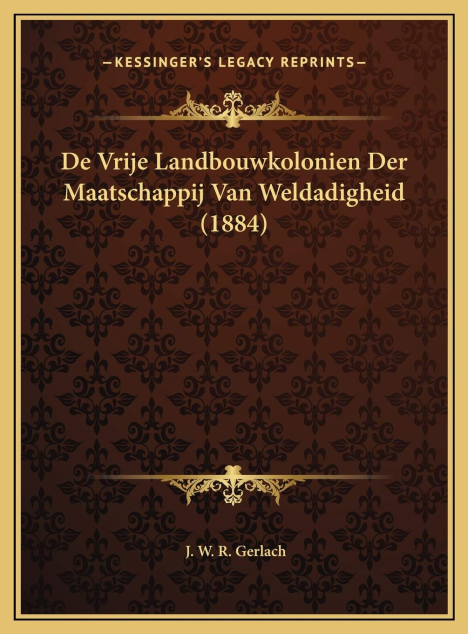 Egy tájfestő visszaemlékezései
26
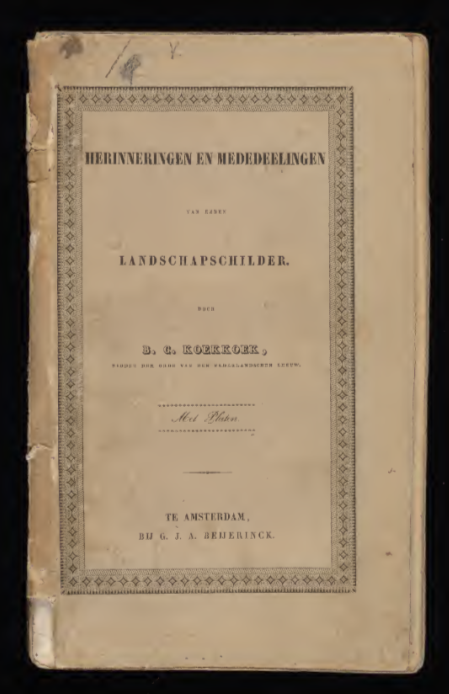 Holland és angol kiadás:Egy tájfestő visszaemlékezései
27
Kleve, Koekkoek Haus
28
B. C. Koekkoek
29
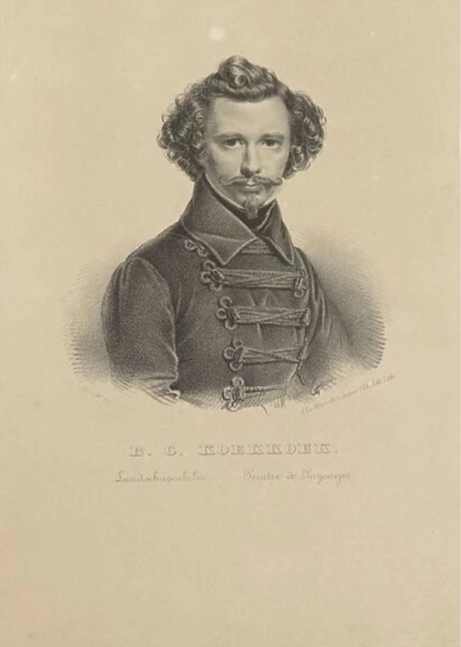 Gerhardus Fredericus Eibbracht Portrait: Barend Cornelis Koekkoek
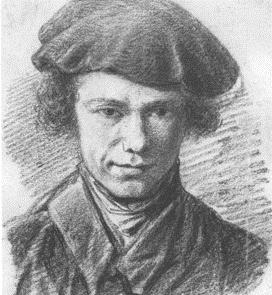 30